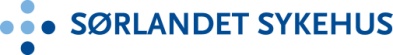 Behandlingslinje for  Protesekirurgi hofte og kne Sørlandet sykehus Kristiansand
Vurdering
Henvisning
Forundersøkelse poliklinikk
Behandling
Kontroll
oppfølging
Pasient/pårørendeinformasjon og -opplæring
Tilleggsdokumentasjon
Symptomer, forekomster og årsaker
Målinger og registreringer
Kontinuerlige målinger
Ventetider
Behandlingsansvarlig lege: Stein Ugland	
Kontaktperson: Linda Stiansen Johansson